Advocacy - How to Leverage the Student and Faculty Voice to Affect ChangeWednesday, June 15 | 3:00-4:15
[Speaker Notes: Ginni]
Presenters
Ginni May, ASCCC President
Jeanice Warden-Washington, Chief Consultant, Assembly Committee on Higher Education
Zachariah Wooden, SSCCC VP of Legislative Affairs-elect
2
[Speaker Notes: Ginni]
Description
For more than a decade, the California Community Colleges have undergone significant changes resulting from legislative reform and the budget process. Join this session for an up-close look at how the legislation impacts students and faculty, and how students and faculty can advocate together to strengthen initiatives focused on student success.
3
[Speaker Notes: Ginni]
Overview
Review of legislation impacting curriculum over the last decade or so
Impact on students and faculty
Perspectives from the Chief Consultant of the Assembly Committee on Higher Education
Point of View from the Legislature
Recommendations for faculty and students on advocating together
What to do if faculty and students have different positions?
Power of students and faculty working together
Q&A
4
[Speaker Notes: Ginni]
Legislation Impacting Curriculum
AB 1725 (Vasconcellos, 1988) - Landmark Legislation
Senate: passes 38-0 | Assembly: passes 74-1
Prior to passing there was a lot of opposition.
Signed by Governor Duekmejian on September 19,1988.
Decoupled the California Community Colleges from the K-12 system.
Informed Title 5 language regarding collegial consultation and effective participation in CCCs today: 
Academic Senate “10+1”: Collegial Consultation – Curriculum is #1
Students “9+1”: Effective Participation – Curriculum is #4
5
[Speaker Notes: Ginni]
12 Years of Initiatives Impacting Curriculum
6
6
[Speaker Notes: Ginni]
Impact on Students and Faculty
Students

Equitable student services and opportunities
Clear pathways for transfer – Guided Pathways
Access to transfer-level courses – AB 705
Access to course materials – OERI

Additional legislation – not directly curriculum related…
More student voice in governance
7
[Speaker Notes: Zachariah]
Impact on Students and Faculty
Faculty
Increase in faculty engagement with students
Student Needs
Legislation
Funding for C-ID, OERI
Reduction in and elimination of course and program offerings
Reading, English, ESL, mathematics
General Education
Life Long Learning
More?
Unintended Consequences…
8
[Speaker Notes: Ginni]
Perspectives from the Chief Consultant of the Assembly Committee on Higher Education
Point of View from Legislature

Recommendations for Faculty and Students on Advocating Together

What to do if faculty and students have different positions?
9
[Speaker Notes: Jeanice]
Power of Students and Faculty Working Together
Title 5 Regulations
Ethnic Studies Graduation Requirement
DEIA in Employee Evaluations and Tenure Review
Financial Aid
AB 1456* (Medina, 2021) led to AB 1746 (Medina, 2022)
Student Support
AB 1187 (Irwin, 2021) Tutoring
Basic Needs
AB 2122 (Choi, 2022) Mental Health
SB 1141 (Limón, 2022) Exemption from Payment of Nonresident Tuition
AB 1987* (Salas, 2022) Mental Health
*Died in committee
10
[Speaker Notes: Ginni and Zachariah]
Q&A
Let’s Talk…
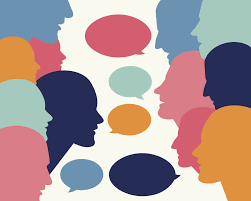 11
[Speaker Notes: all]